Amazing Arizona
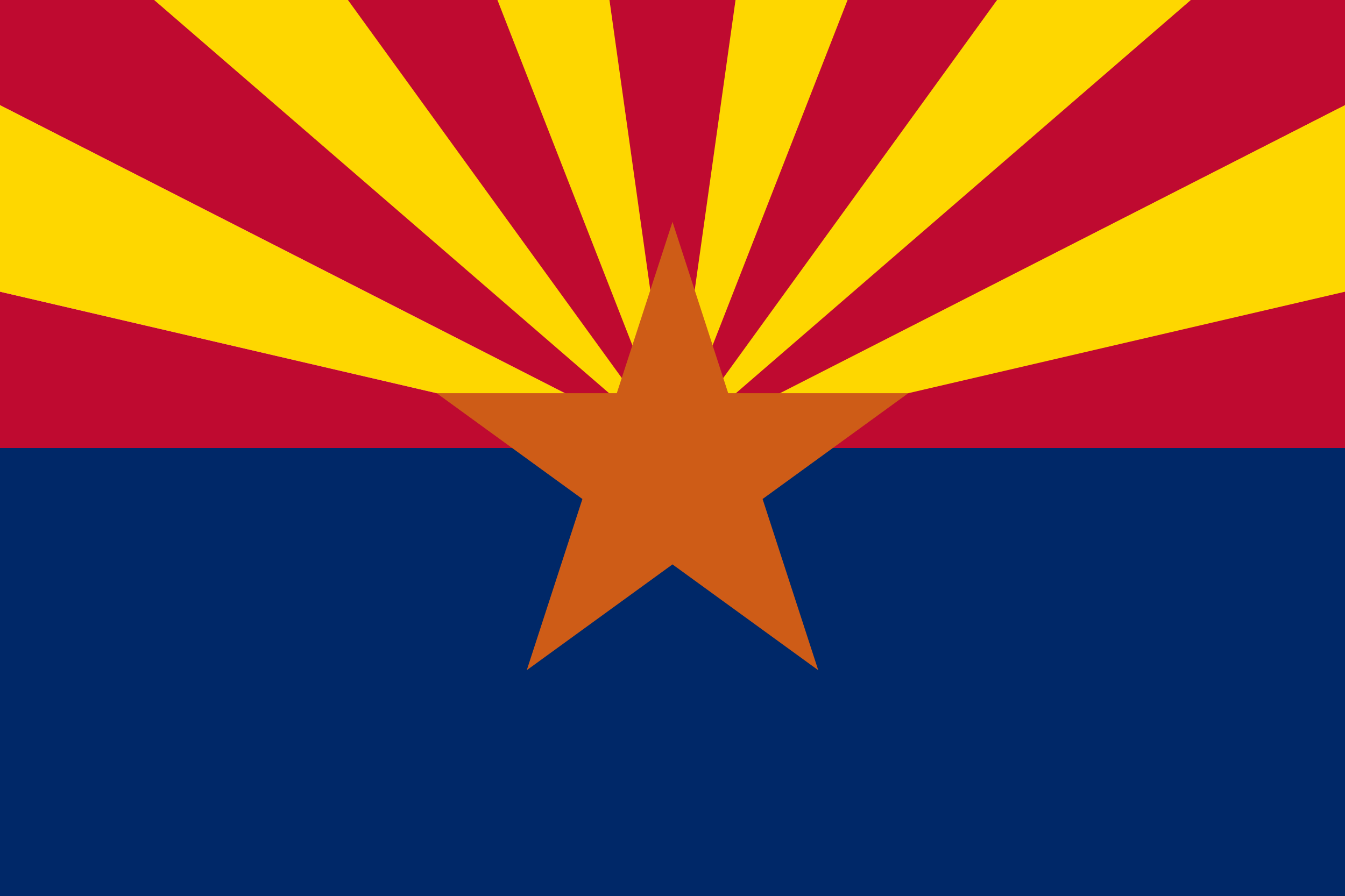 https://en.wikipedia.org/wiki/Arizona
wildflowers
https://www.pinterest.com
reptiles
https://www.azgfd.com/wildlife/nongamemanagement/reptiles/
bison
black bear
https://www.nps.gov/
https://ktar.com
copper mine
reservoir and Horseshoe Dam
https://en.wikipedia.org
https://en.wikipedia.org
coyote
desert
https://www.12news.com
https://en.wikipedia.org
Farming
Grand Canyon
https://uanews.arizona.edu
https://www.nps.gov
jackrabbit
javelina
https://www.arizonahighways.com
https://www.nps.gov/
mountain
plateau
https://www.tripadvisor.com
https://www.nps.gov
mule deer
palo verde
https://www.gameandfishmag.com
https://www.azplantlady.com
ponderosa pine
sagebrush
https://walkingarizona.blogspot.com
https://www.fs.usda.gov
saguaro
valley
https://www.55places.com
https://en.wikipedia.org